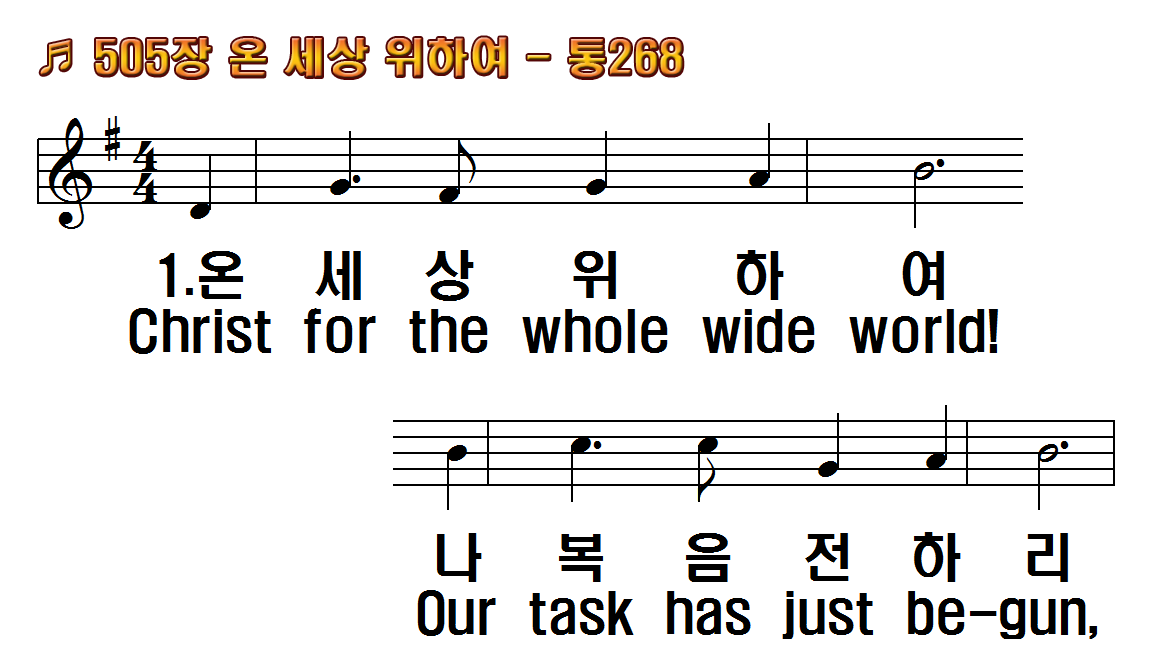 1.온 세상 위하여 나 복음 전하리
2.온 세상 위하여 이 복음 전하리
3.온 세상 위하여 주 은혜 임하니
후.전하고 기도해 매일 증인
1.Christ for the whole wide
2.Christ for the whole wide
3.Christ for the whole wide
R.We will give, we will pray,
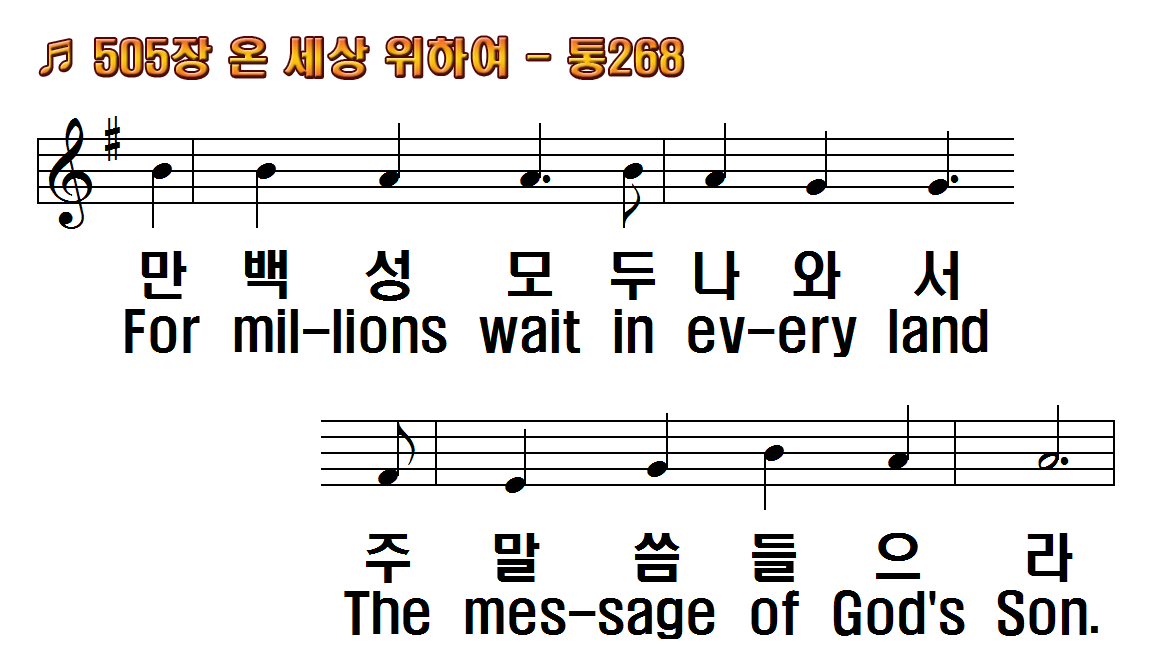 1.온 세상 위하여 나 복음 전하리
2.온 세상 위하여 이 복음 전하리
3.온 세상 위하여 주 은혜 임하니
후.전하고 기도해 매일 증인
1.Christ for the whole wide
2.Christ for the whole wide
3.Christ for the whole wide
R.We will give, we will pray,
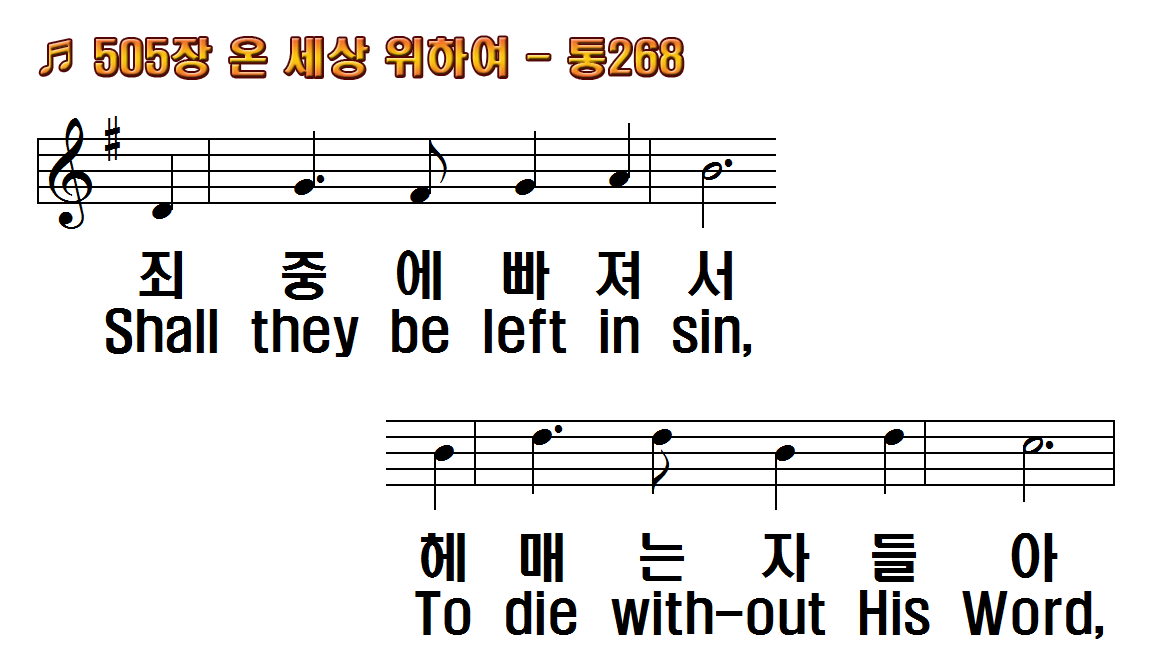 1.온 세상 위하여 나 복음 전하리
2.온 세상 위하여 이 복음 전하리
3.온 세상 위하여 주 은혜 임하니
후.전하고 기도해 매일 증인
1.Christ for the whole wide
2.Christ for the whole wide
3.Christ for the whole wide
R.We will give, we will pray,
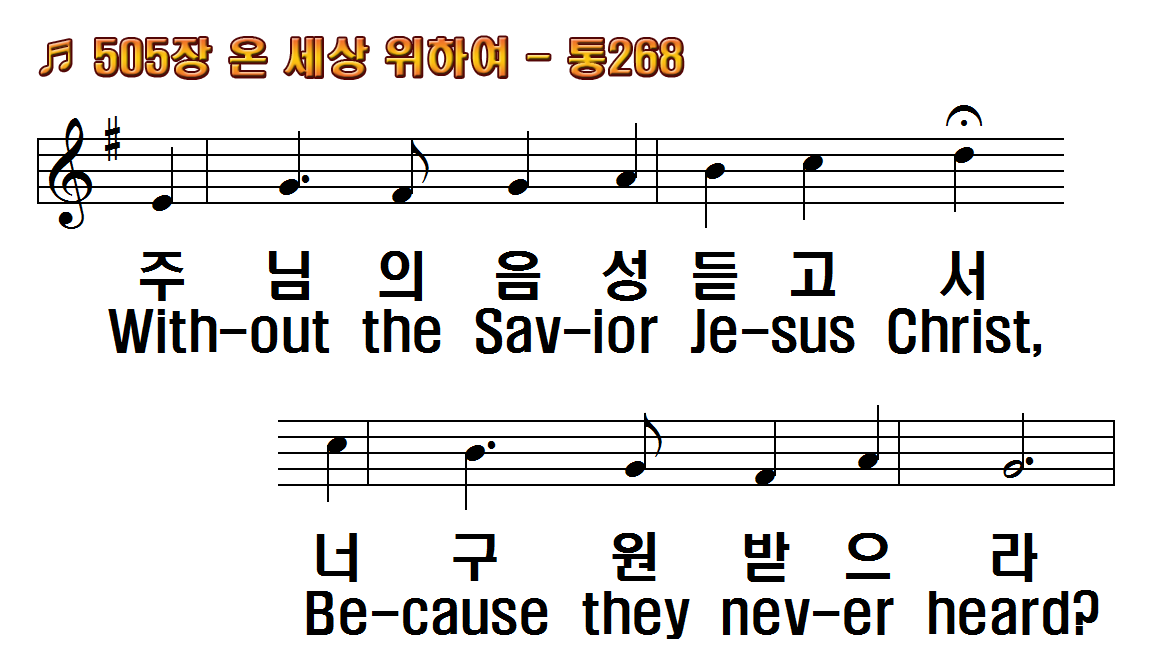 1.온 세상 위하여 나 복음 전하리
2.온 세상 위하여 이 복음 전하리
3.온 세상 위하여 주 은혜 임하니
후.전하고 기도해 매일 증인
1.Christ for the whole wide
2.Christ for the whole wide
3.Christ for the whole wide
R.We will give, we will pray,
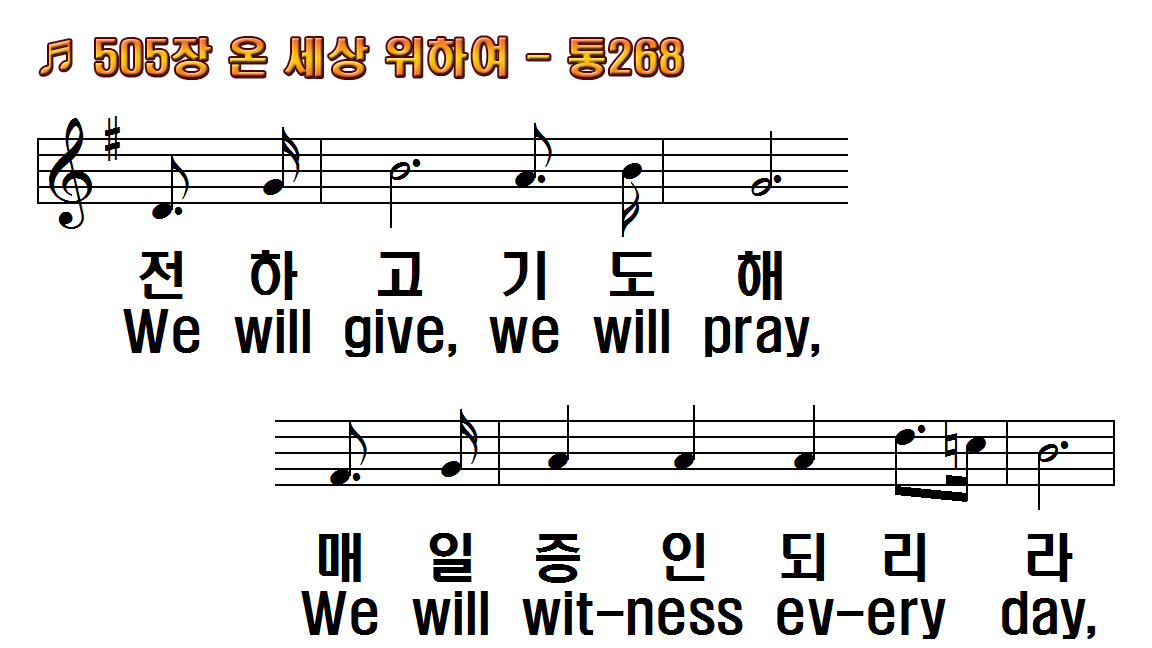 1.온 세상 위하여 나 복음 전하리
2.온 세상 위하여 이 복음 전하리
3.온 세상 위하여 주 은혜 임하니
후.전하고 기도해 매일 증인
1.Christ for the whole wide
2.Christ for the whole wide
3.Christ for the whole wide
R.We will give, we will pray,
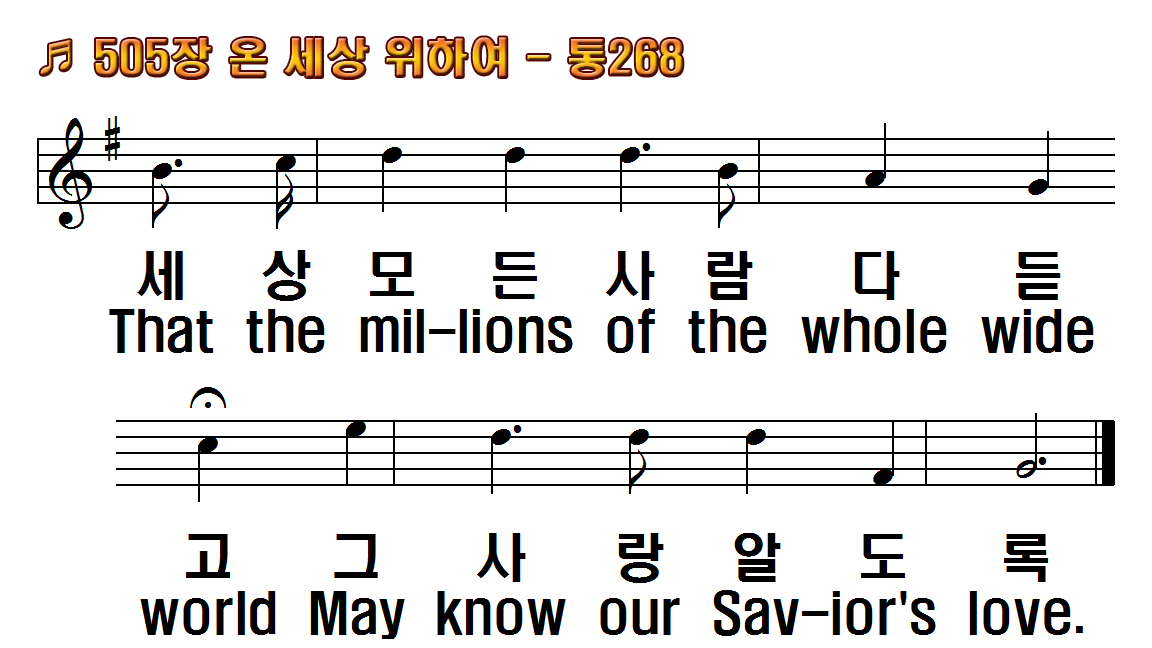 1.온 세상 위하여 나 복음 전하리
2.온 세상 위하여 이 복음 전하리
3.온 세상 위하여 주 은혜 임하니
후.전하고 기도해 매일 증인
1.Christ for the whole wide
2.Christ for the whole wide
3.Christ for the whole wide
R.We will give, we will pray,
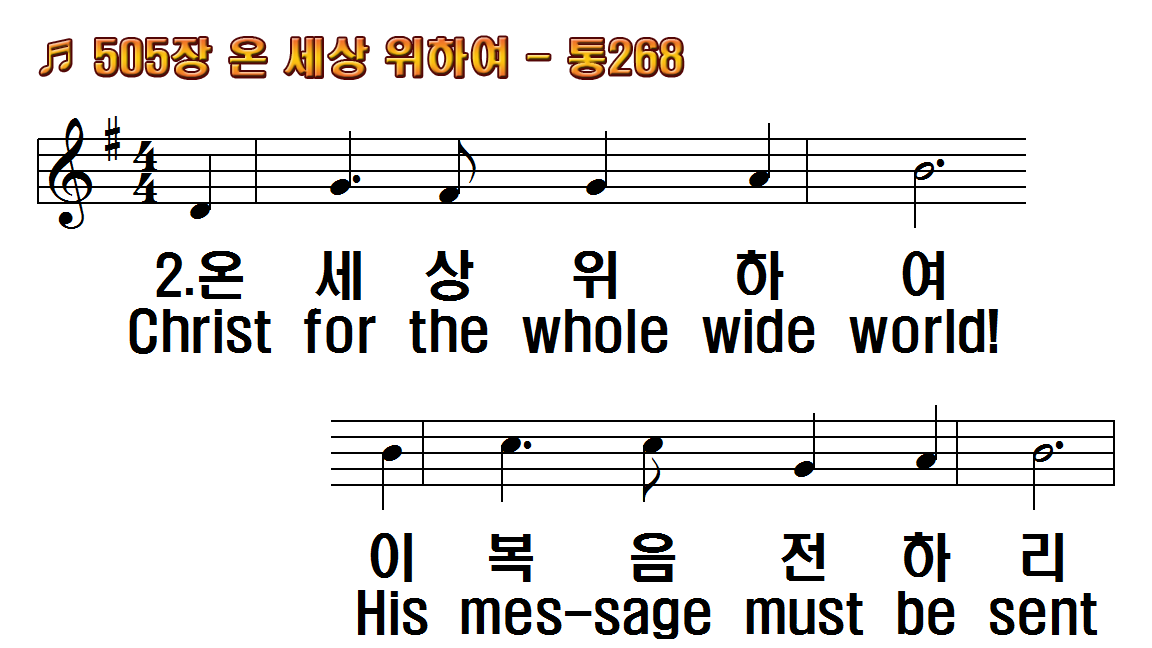 1.온 세상 위하여 나 복음 전하리
2.온 세상 위하여 이 복음 전하리
3.온 세상 위하여 주 은혜 임하니
후.전하고 기도해 매일 증인
1.Christ for the whole wide
2.Christ for the whole wide
3.Christ for the whole wide
R.We will give, we will pray,
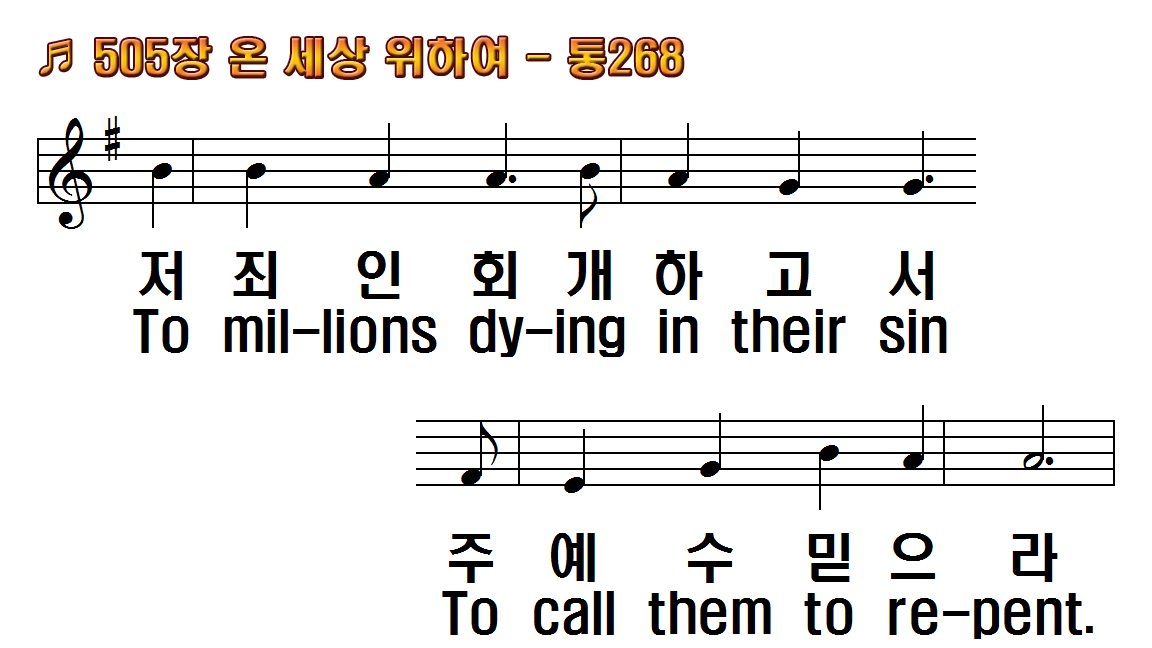 1.온 세상 위하여 나 복음 전하리
2.온 세상 위하여 이 복음 전하리
3.온 세상 위하여 주 은혜 임하니
후.전하고 기도해 매일 증인
1.Christ for the whole wide
2.Christ for the whole wide
3.Christ for the whole wide
R.We will give, we will pray,
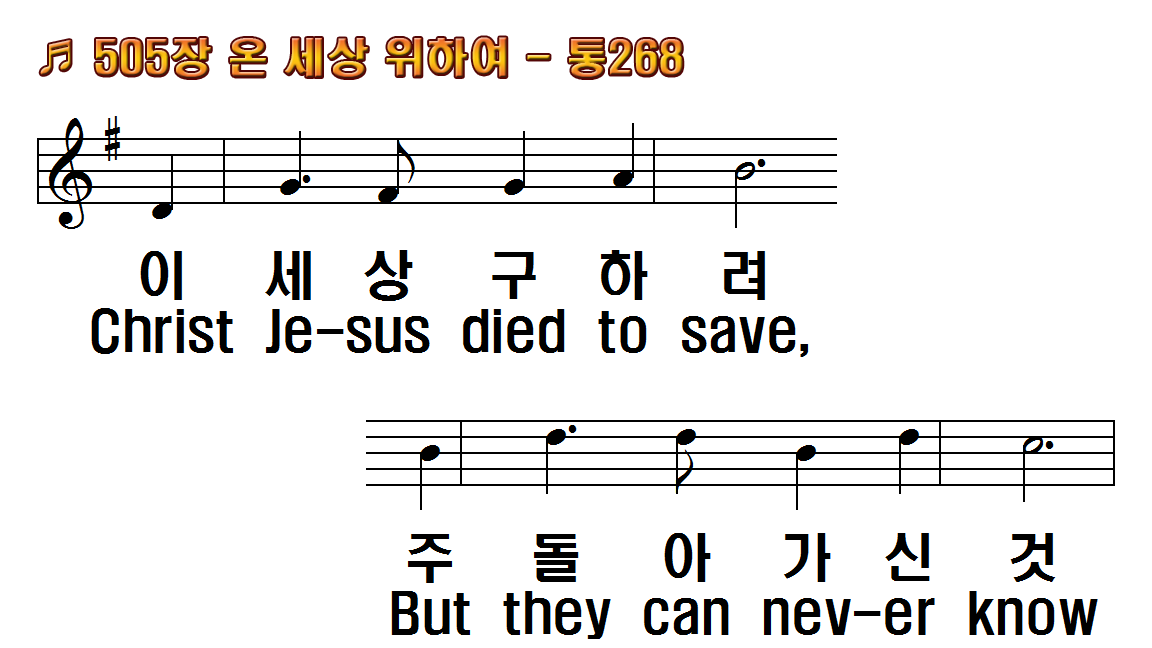 1.온 세상 위하여 나 복음 전하리
2.온 세상 위하여 이 복음 전하리
3.온 세상 위하여 주 은혜 임하니
후.전하고 기도해 매일 증인
1.Christ for the whole wide
2.Christ for the whole wide
3.Christ for the whole wide
R.We will give, we will pray,
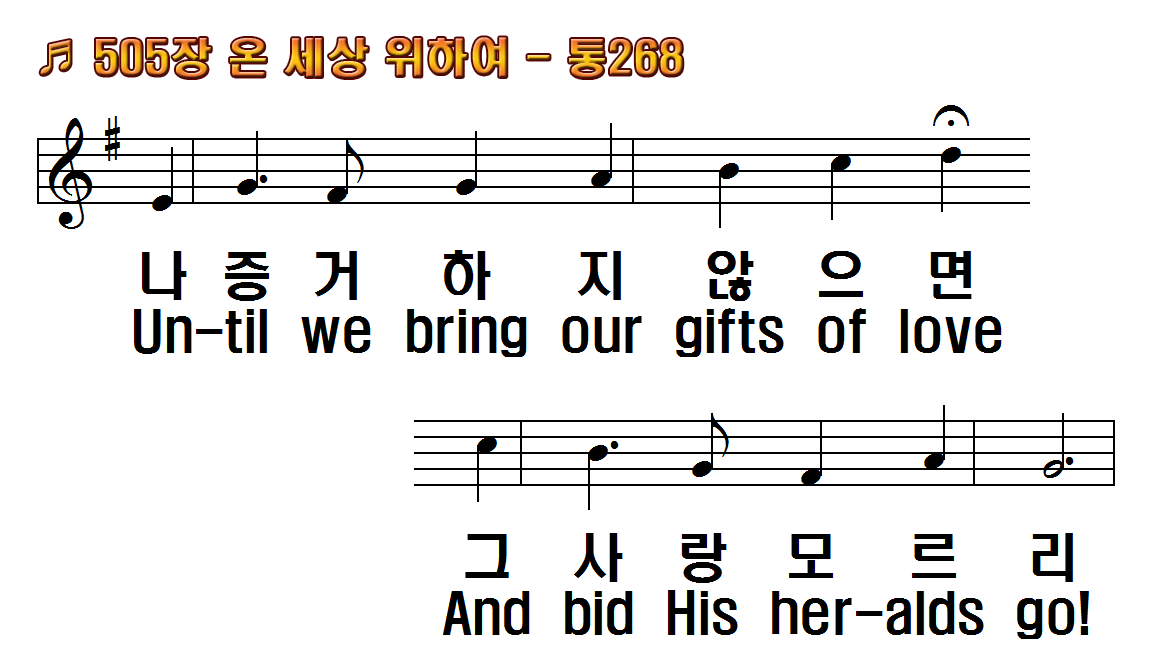 1.온 세상 위하여 나 복음 전하리
2.온 세상 위하여 이 복음 전하리
3.온 세상 위하여 주 은혜 임하니
후.전하고 기도해 매일 증인
1.Christ for the whole wide
2.Christ for the whole wide
3.Christ for the whole wide
R.We will give, we will pray,
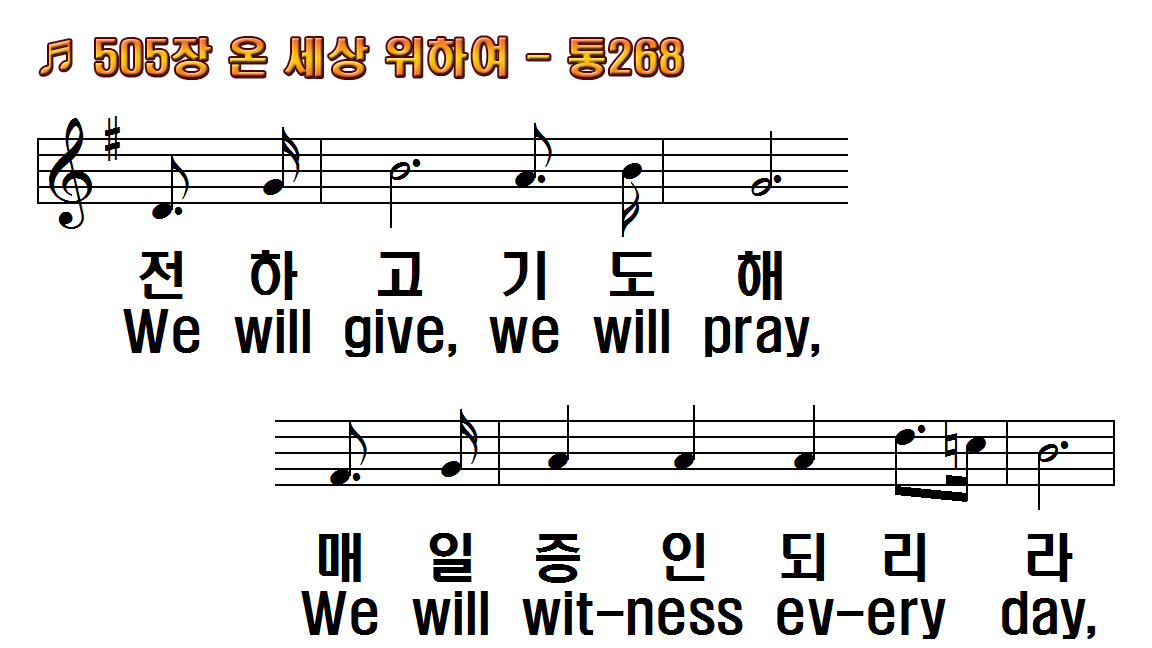 1.온 세상 위하여 나 복음 전하리
2.온 세상 위하여 이 복음 전하리
3.온 세상 위하여 주 은혜 임하니
후.전하고 기도해 매일 증인
1.Christ for the whole wide
2.Christ for the whole wide
3.Christ for the whole wide
R.We will give, we will pray,
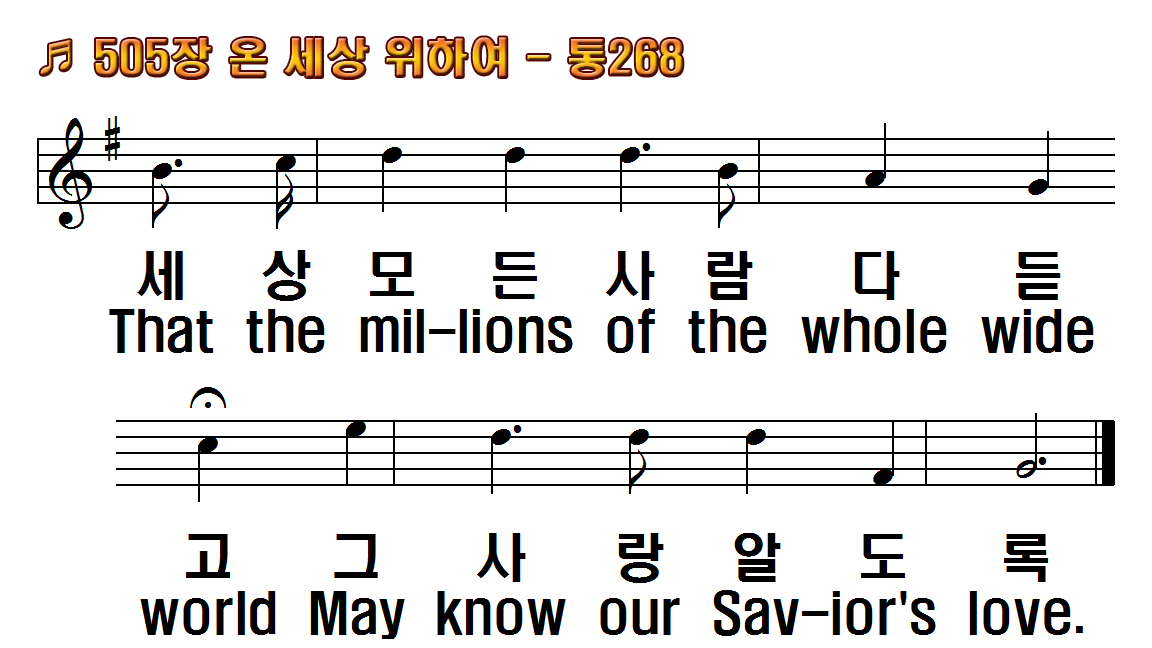 1.온 세상 위하여 나 복음 전하리
2.온 세상 위하여 이 복음 전하리
3.온 세상 위하여 주 은혜 임하니
후.전하고 기도해 매일 증인
1.Christ for the whole wide
2.Christ for the whole wide
3.Christ for the whole wide
R.We will give, we will pray,
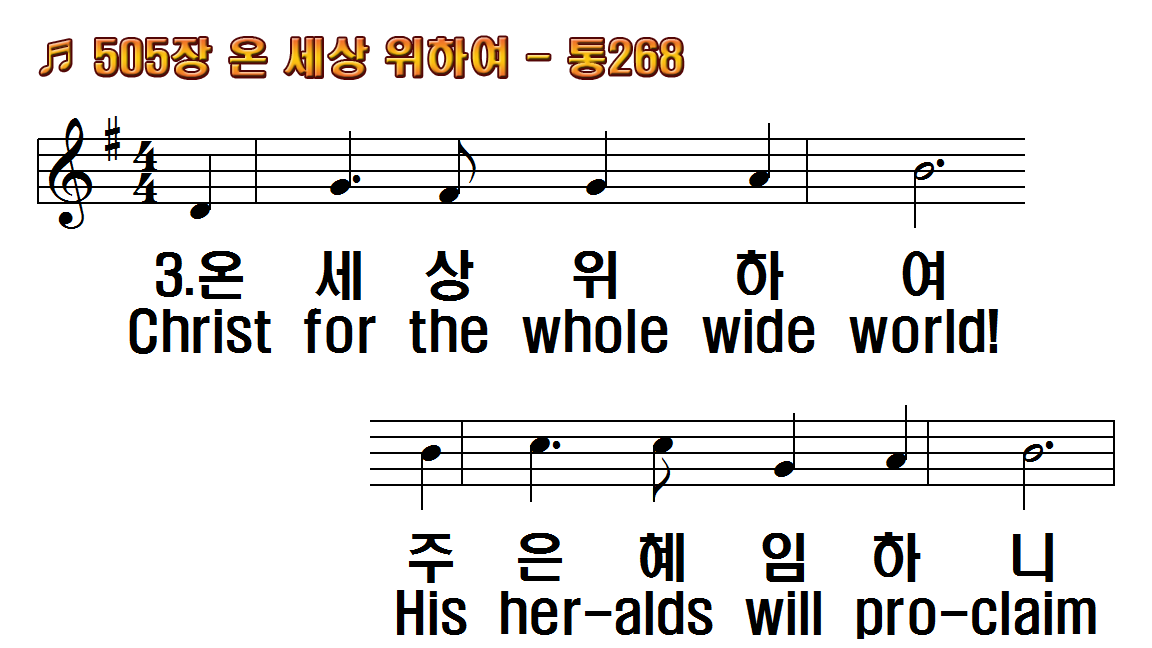 1.온 세상 위하여 나 복음 전하리
2.온 세상 위하여 이 복음 전하리
3.온 세상 위하여 주 은혜 임하니
후.전하고 기도해 매일 증인
1.Christ for the whole wide
2.Christ for the whole wide
3.Christ for the whole wide
R.We will give, we will pray,
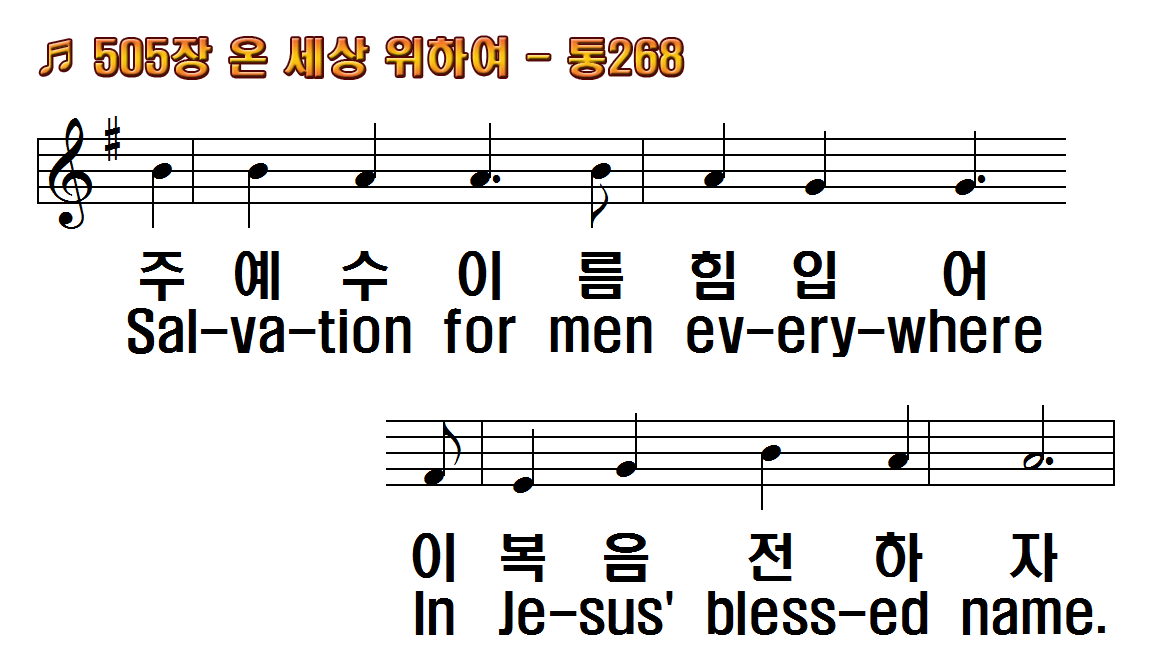 1.온 세상 위하여 나 복음 전하리
2.온 세상 위하여 이 복음 전하리
3.온 세상 위하여 주 은혜 임하니
후.전하고 기도해 매일 증인
1.Christ for the whole wide
2.Christ for the whole wide
3.Christ for the whole wide
R.We will give, we will pray,
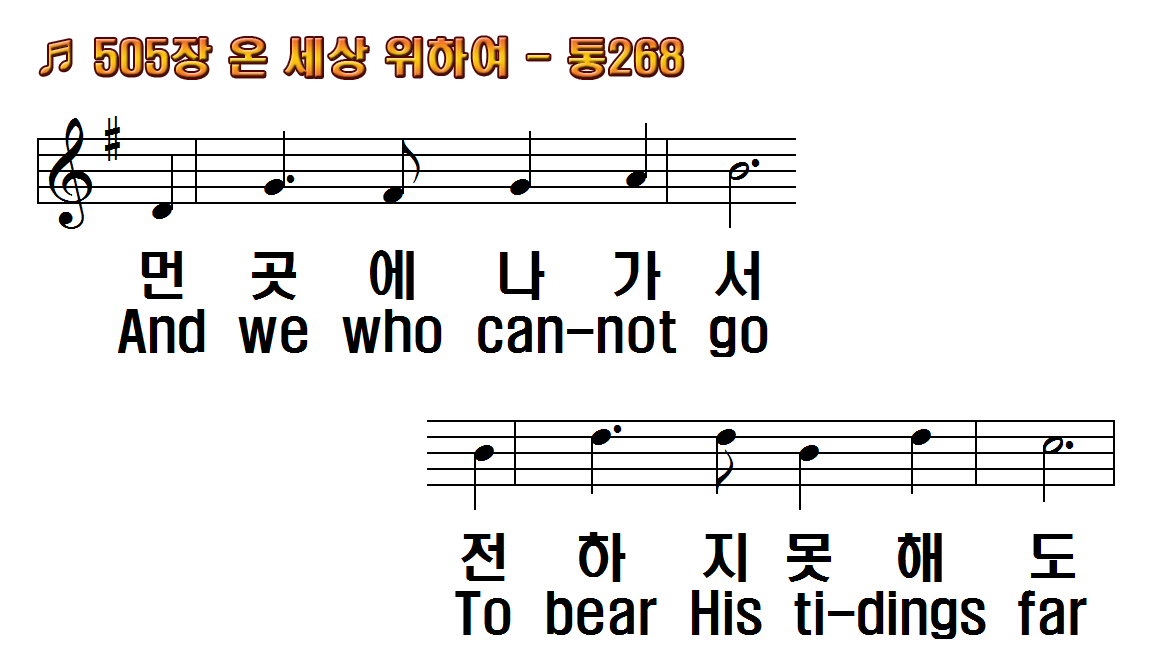 1.온 세상 위하여 나 복음 전하리
2.온 세상 위하여 이 복음 전하리
3.온 세상 위하여 주 은혜 임하니
후.전하고 기도해 매일 증인
1.Christ for the whole wide
2.Christ for the whole wide
3.Christ for the whole wide
R.We will give, we will pray,
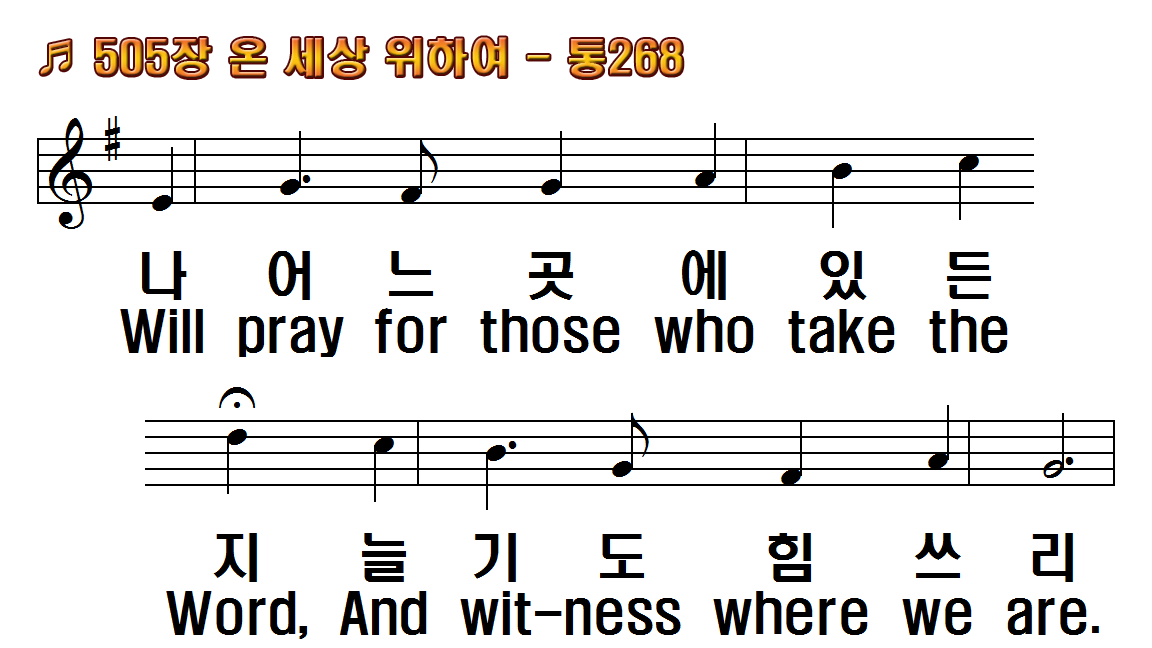 1.온 세상 위하여 나 복음 전하리
2.온 세상 위하여 이 복음 전하리
3.온 세상 위하여 주 은혜 임하니
후.전하고 기도해 매일 증인
1.Christ for the whole wide
2.Christ for the whole wide
3.Christ for the whole wide
R.We will give, we will pray,
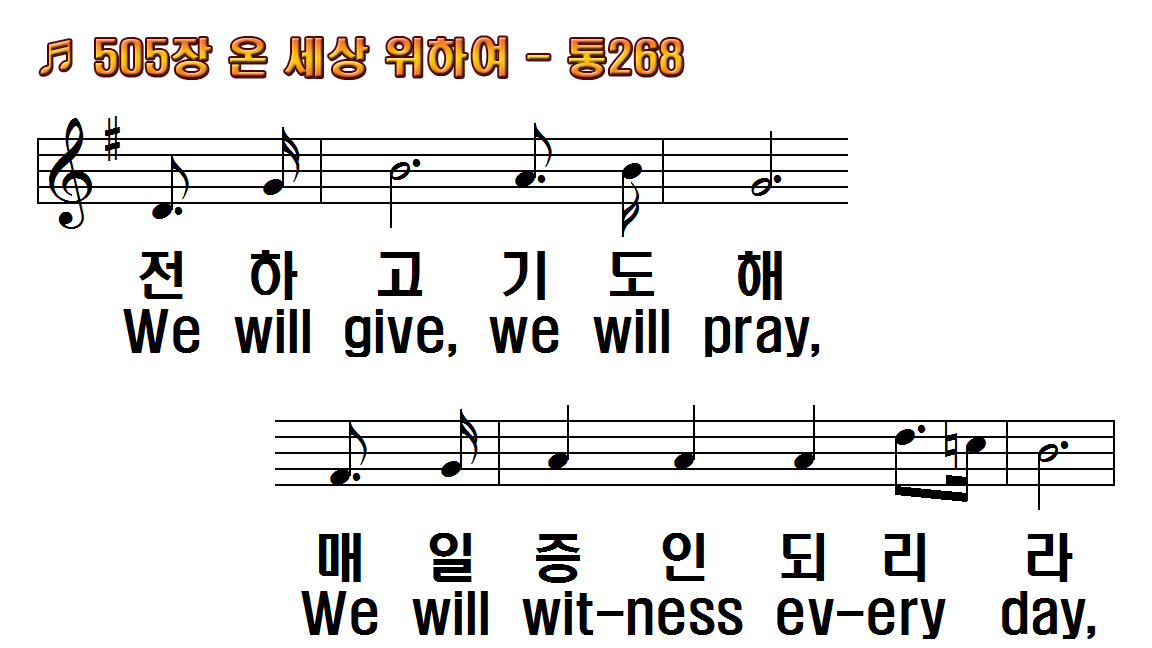 1.온 세상 위하여 나 복음 전하리
2.온 세상 위하여 이 복음 전하리
3.온 세상 위하여 주 은혜 임하니
후.전하고 기도해 매일 증인
1.Christ for the whole wide
2.Christ for the whole wide
3.Christ for the whole wide
R.We will give, we will pray,
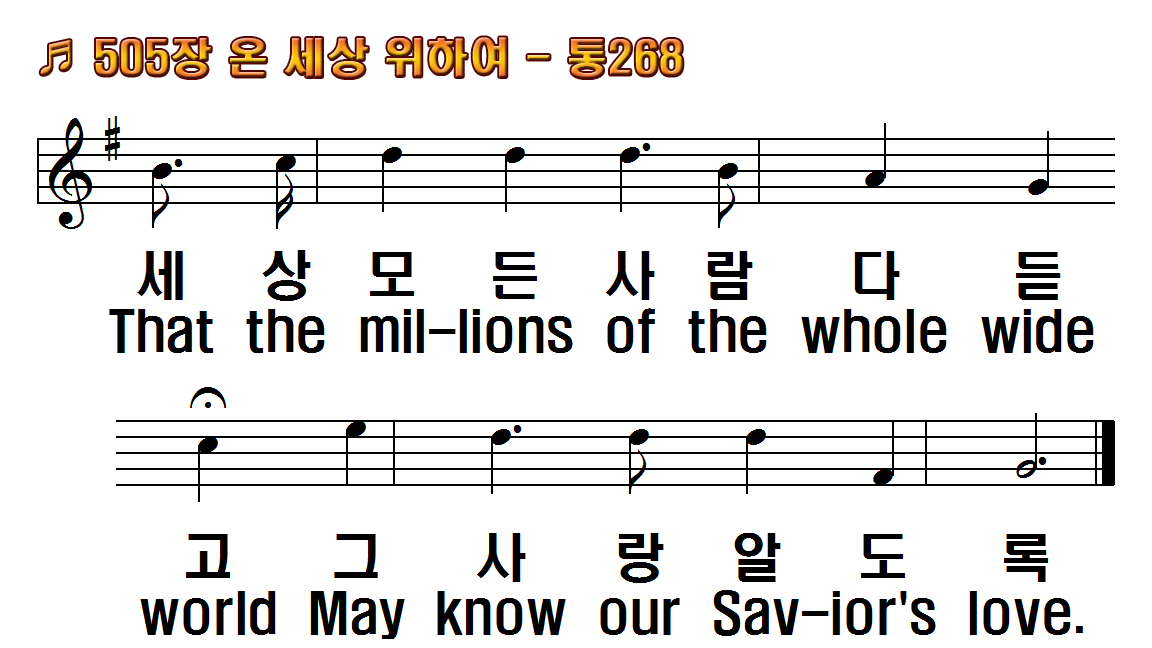 1.온 세상 위하여 나 복음 전하리
2.온 세상 위하여 이 복음 전하리
3.온 세상 위하여 주 은혜 임하니
후.전하고 기도해 매일 증인
1.Christ for the whole wide
2.Christ for the whole wide
3.Christ for the whole wide
R.We will give, we will pray,
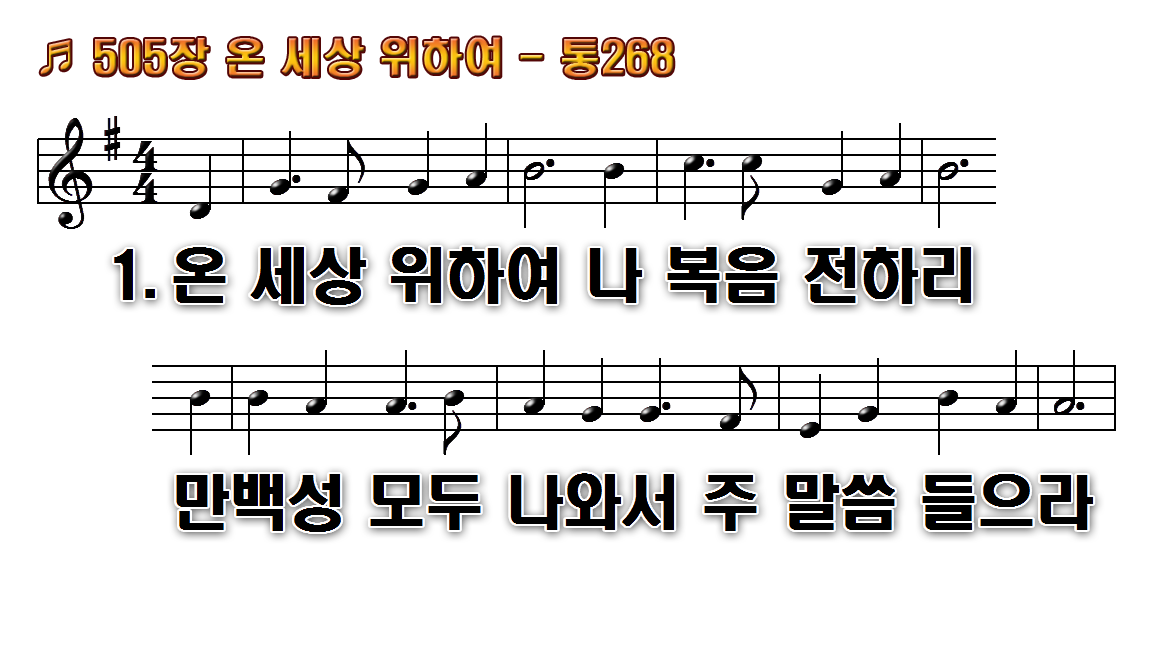 1.온 세상 위하여 나 복음
2.온 세상 위하여 이 복음
3.온 세상 위하여 주 은혜
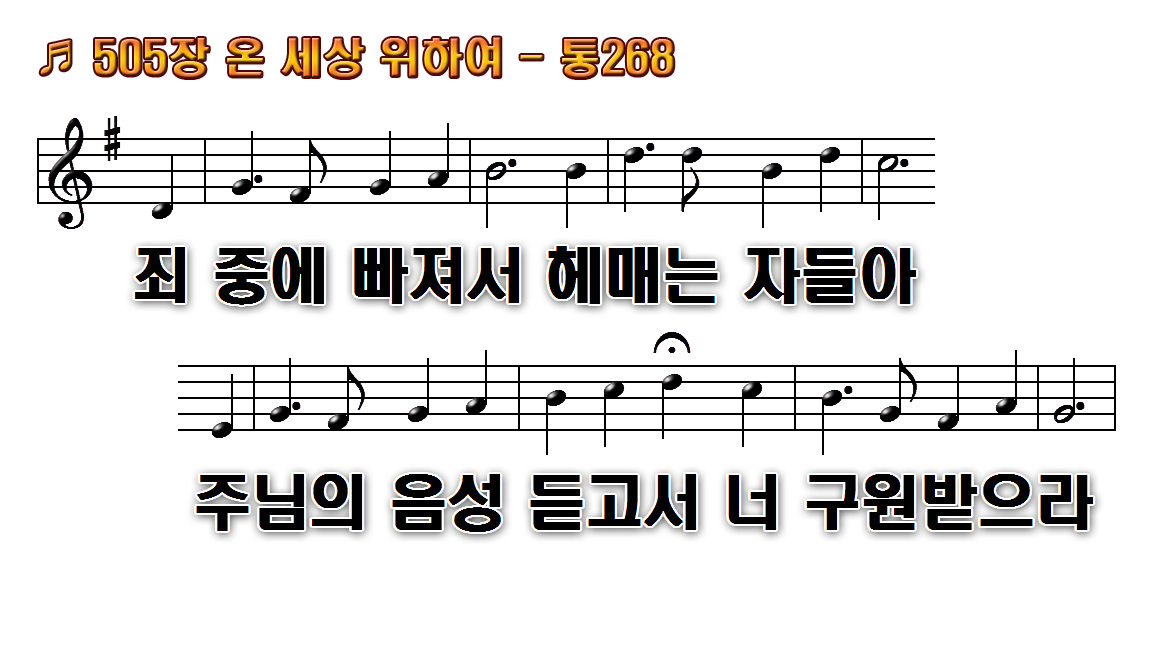 1.온 세상 위하여 나 복음
2.온 세상 위하여 이 복음
3.온 세상 위하여 주 은혜
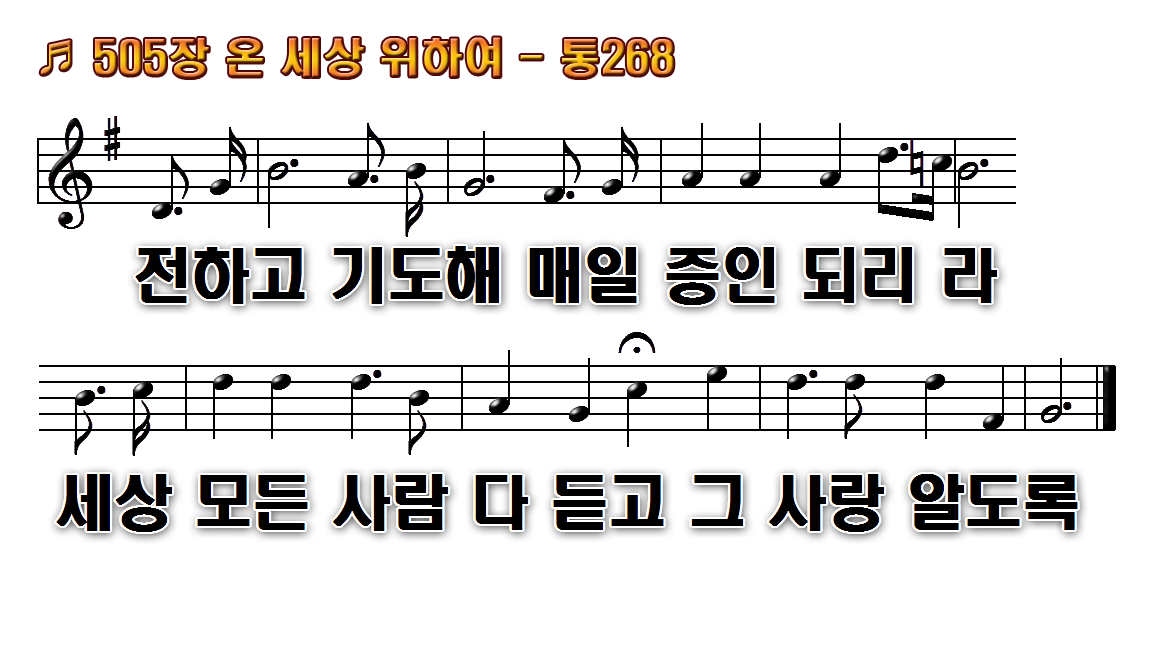 1.온 세상 위하여 나 복음
2.온 세상 위하여 이 복음
3.온 세상 위하여 주 은혜
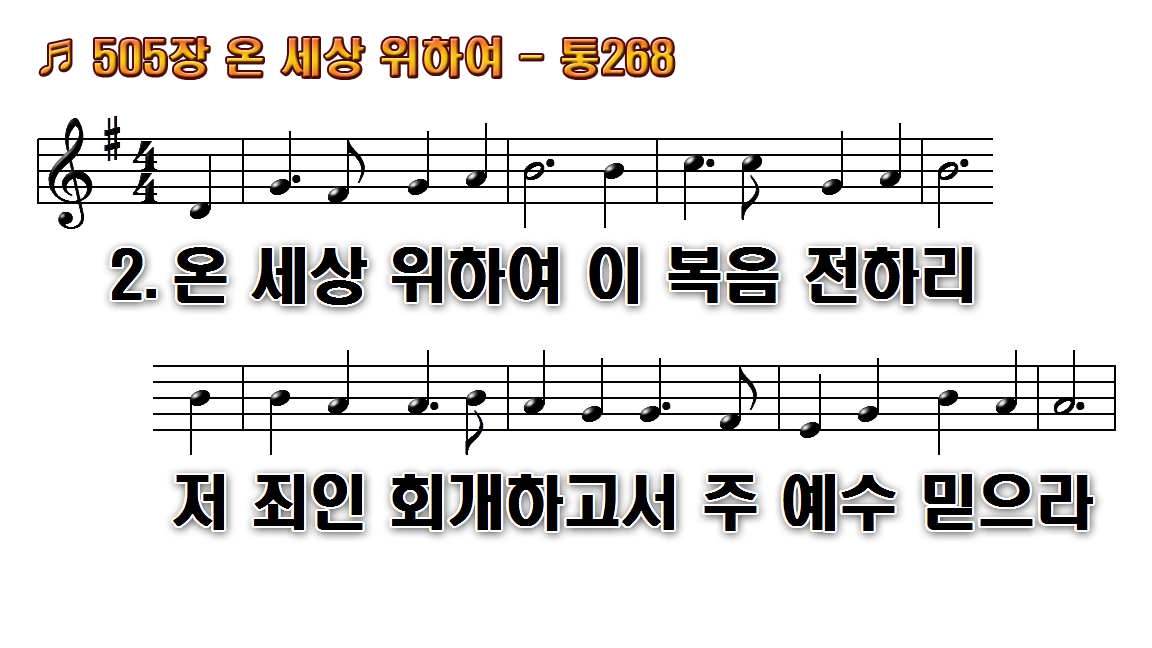 1.온 세상 위하여 나 복음
2.온 세상 위하여 이 복음
3.온 세상 위하여 주 은혜
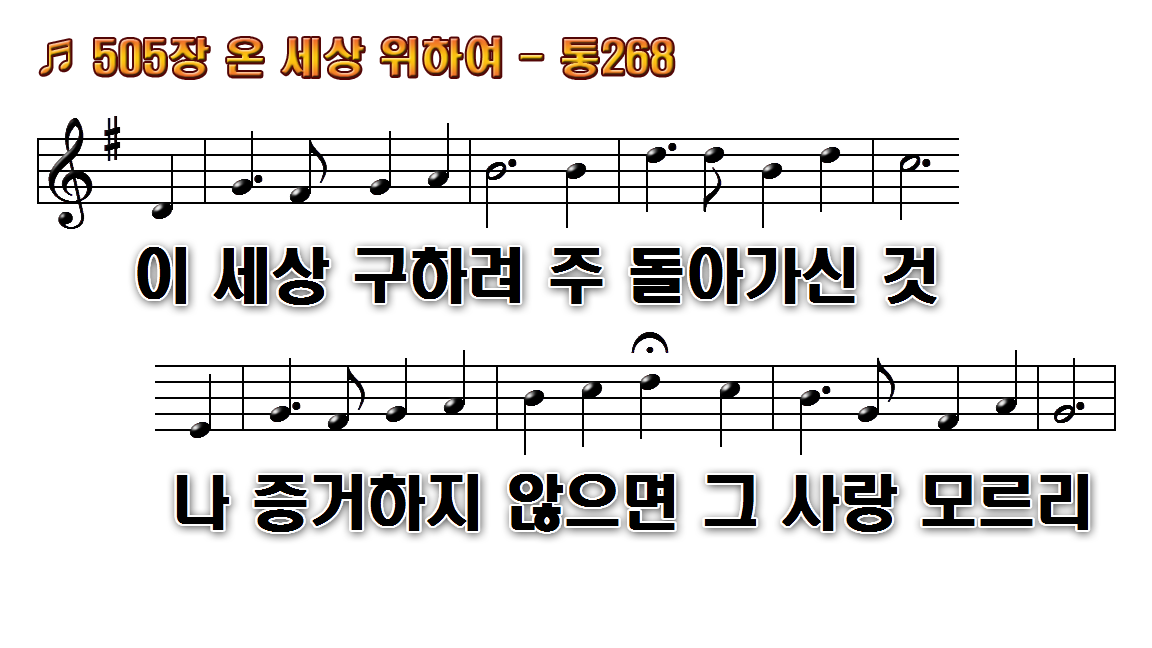 1.온 세상 위하여 나 복음
2.온 세상 위하여 이 복음
3.온 세상 위하여 주 은혜
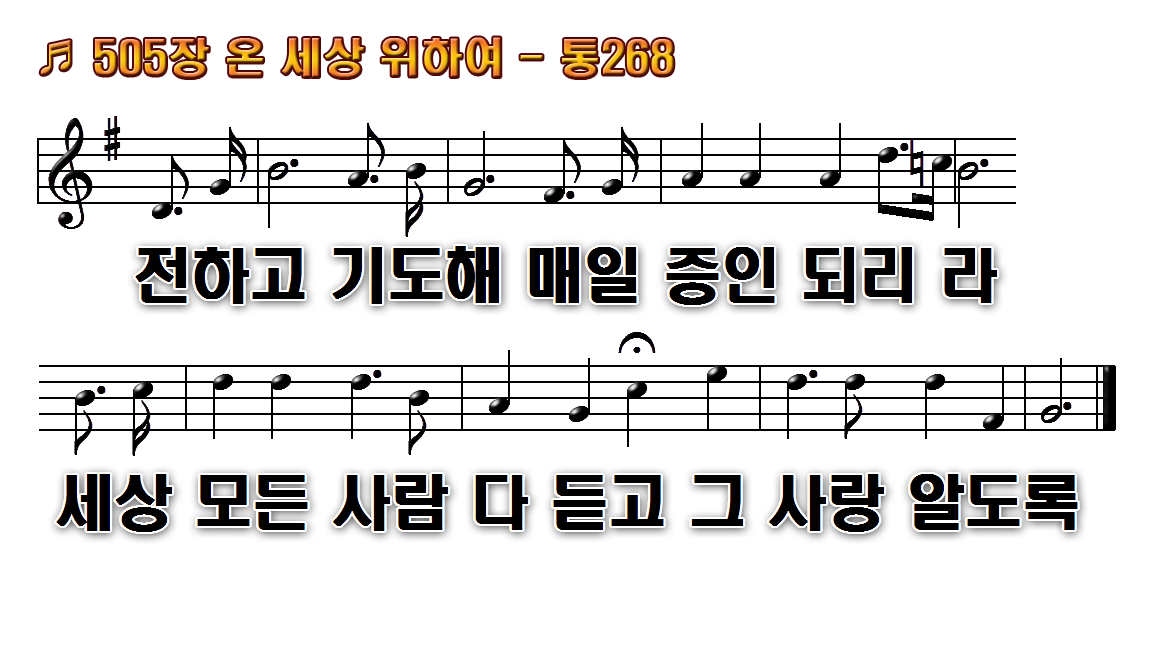 1.온 세상 위하여 나 복음
2.온 세상 위하여 이 복음
3.온 세상 위하여 주 은혜
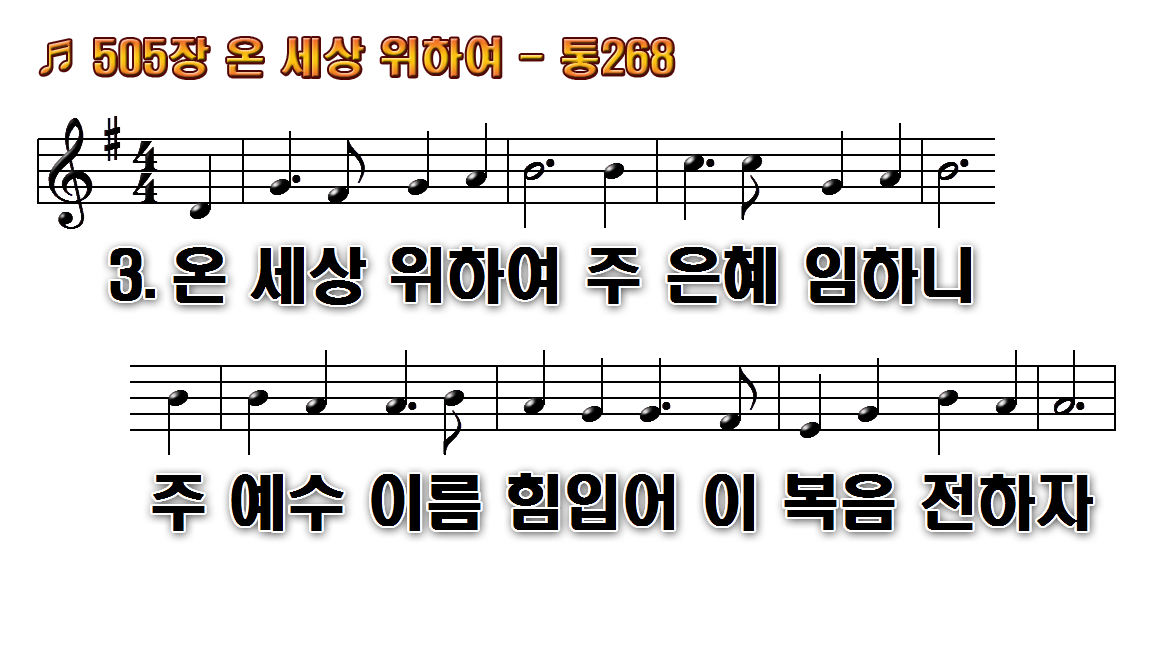 1.온 세상 위하여 나 복음
2.온 세상 위하여 이 복음
3.온 세상 위하여 주 은혜
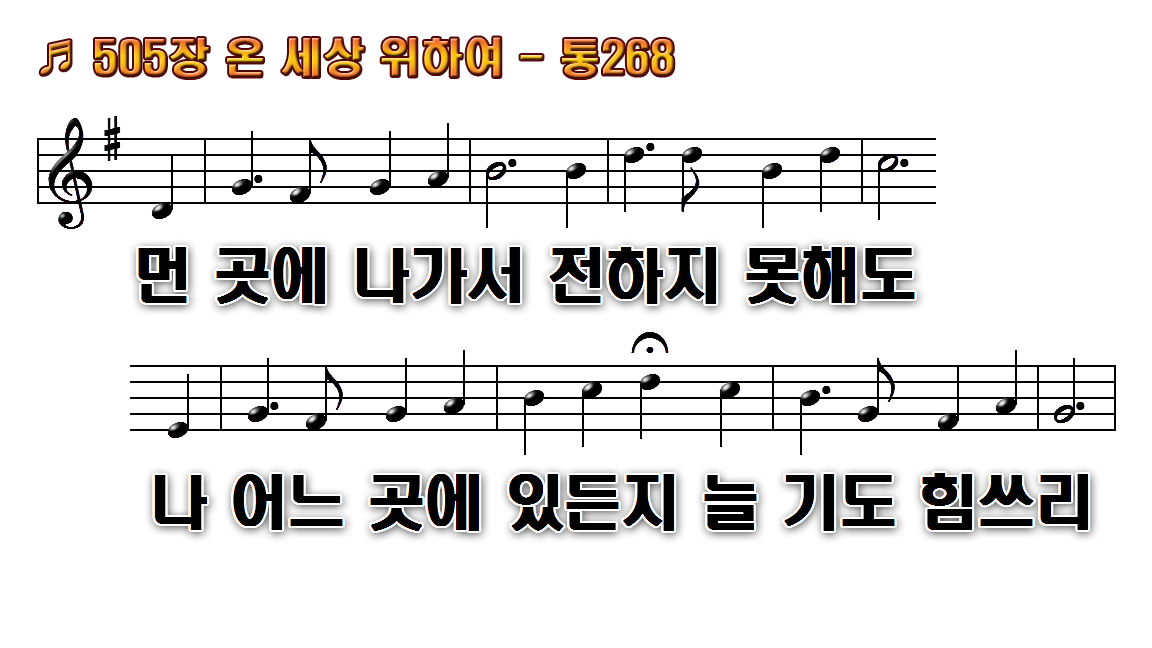 1.온 세상 위하여 나 복음
2.온 세상 위하여 이 복음
3.온 세상 위하여 주 은혜
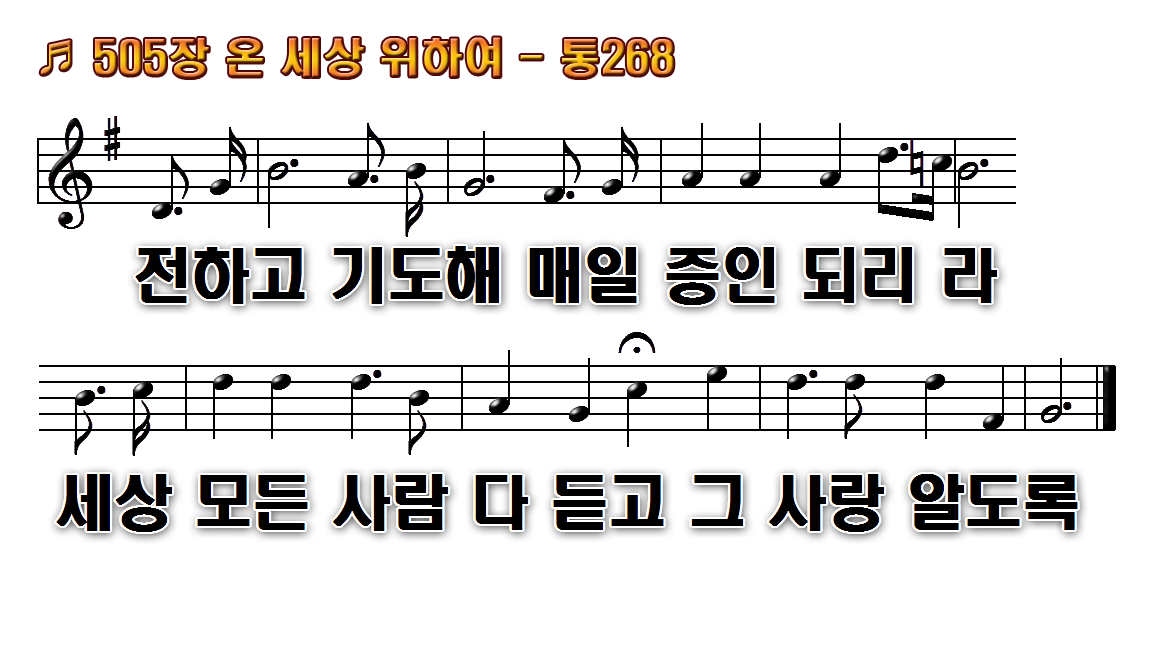 1.온 세상 위하여 나 복음
2.온 세상 위하여 이 복음
3.온 세상 위하여 주 은혜